A.A. 2019/20
QUALITA’ DELL’ALIMENTAZIONE
Prof.ssa Marta Letizia Hribal
Prof.ssa Marta Letizia Hribal

Edificio delle Bioscienze, VIII livello 

E-mail hribal@unicz.it
LE 6 S DELLA QUALITA’ ALIMENTARE
SICUREZZA (SAFETY)

SALUTE (SECURITY)

SAPORE E ALTRE QUALITA’ ORGANOLETTICHE 

SCADENZA ED ALTRI DATI MERCEOLOGICI

STORIA

SOSTENIBILITA’
La Commissione ONU per l’ambiente e lo sviluppo nel 1997 ha definito la sostenibilità ambientale come quello sviluppo che consente alla generazione presente di soddisfare i propri bisogni, senza compromettere la possibilità delle generazioni future di fare altrettanto.
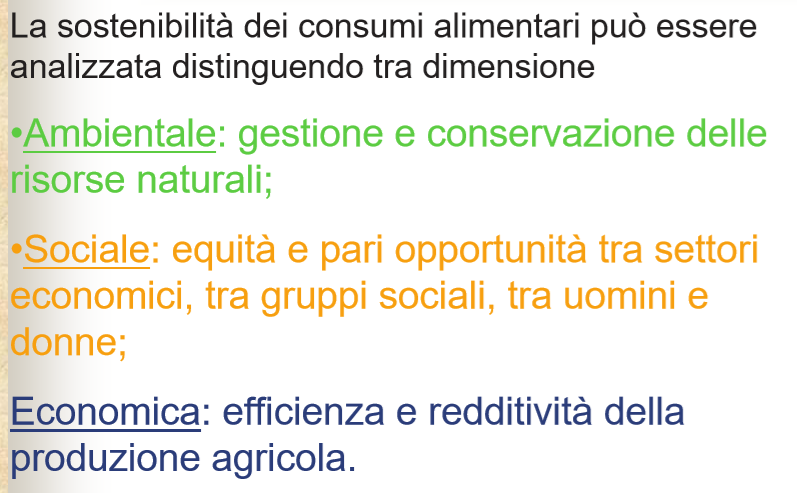 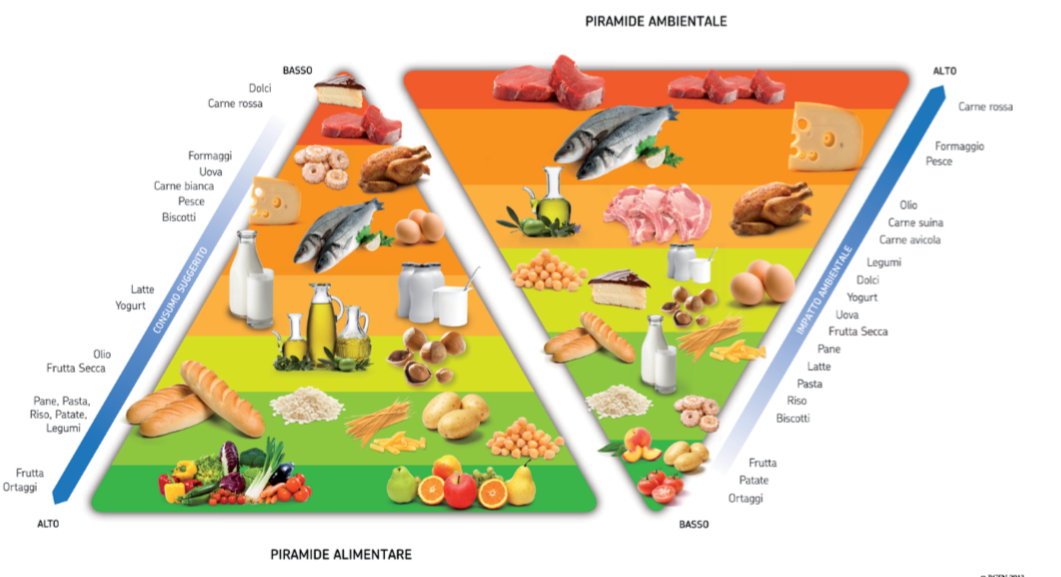 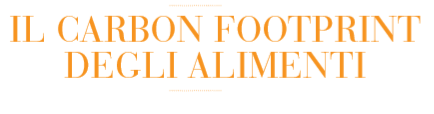 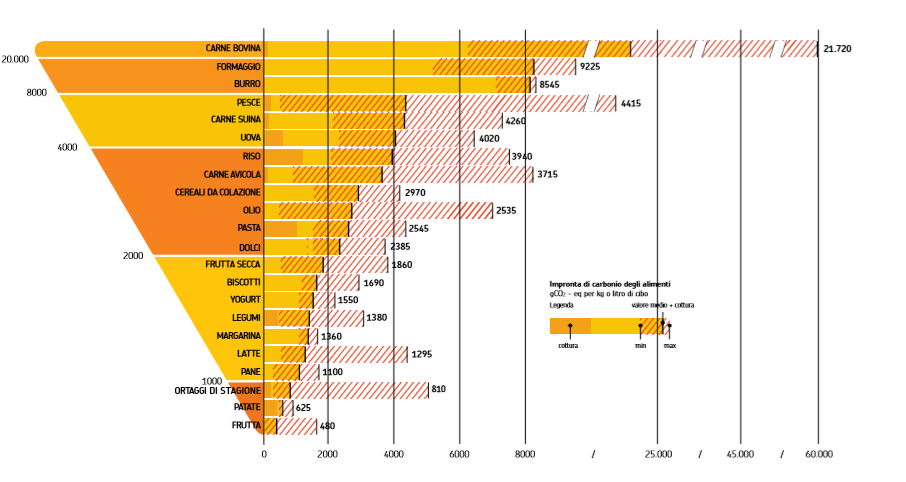 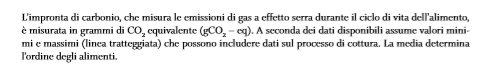 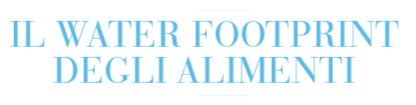 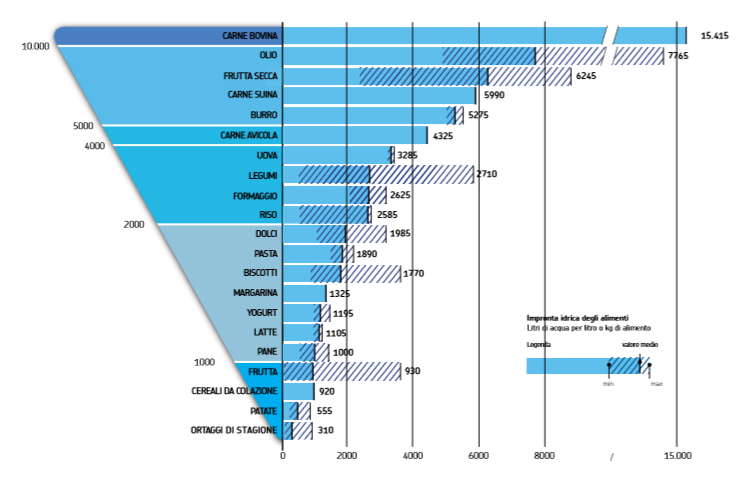 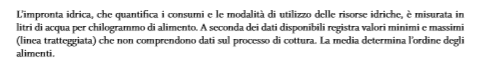 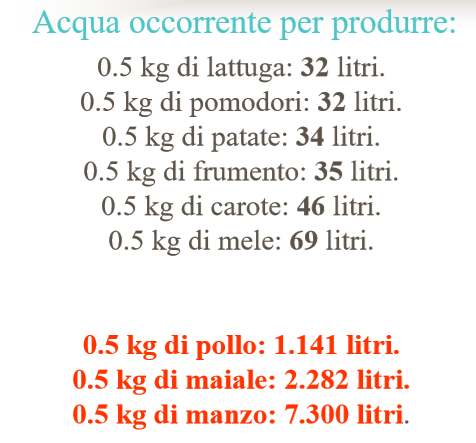 RIDUZIONE DELLA BIODIVERSITA’
Il 75% degli alimenti è generato da 12 piante e 5 specie animali

Solo 3 specie vegetali (riso, mais, frumento) forniscono il 60% delle proteine vegetali

Nell’ultimo secolo si è avuta una riduzione del 75% della diversità delle colture vegetali

Si sono perse 120.000 varietà di riso
                           18.000 specie di legumi
			  5.000 varietà di patate

Il 30% delle razze di animali domestici è a rischio di estinzione (6 razze/mese)

Il 12% della popolazione umana vive quasi esclusivamente di prodotti dei ruminanti

Moltissime specie ittiche  sono state decimate dalla pesca intensiva
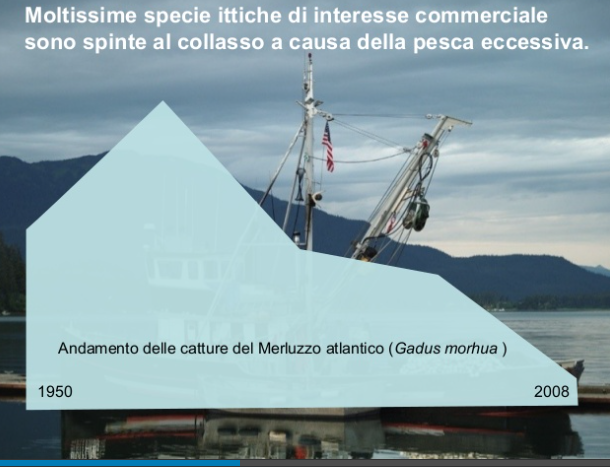 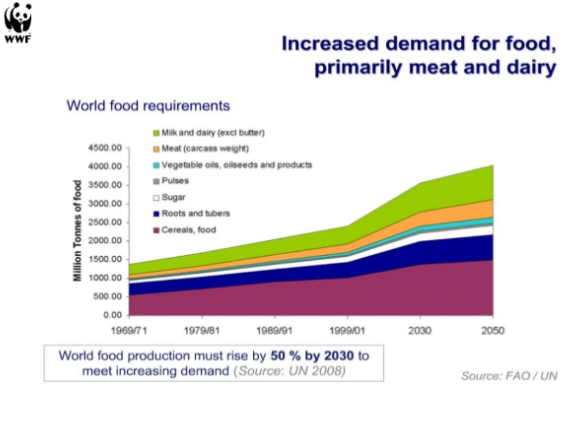 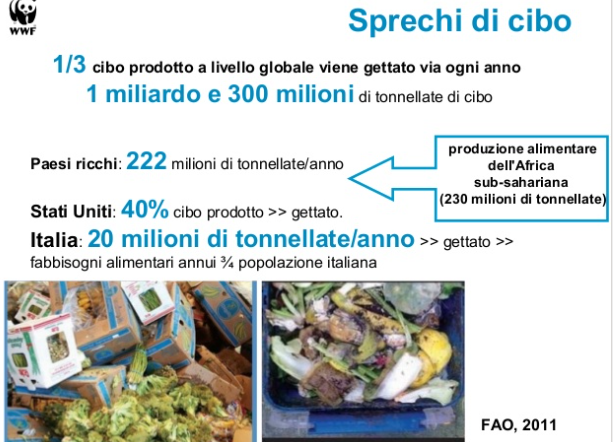 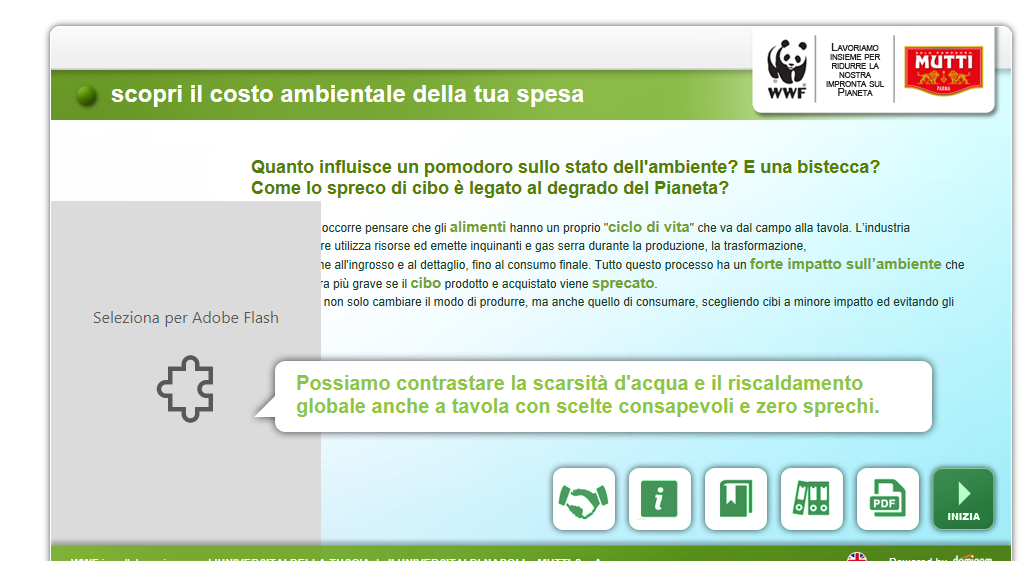 IL CASO DELL’OLIO DI PALMA
OLIO DI PALMA
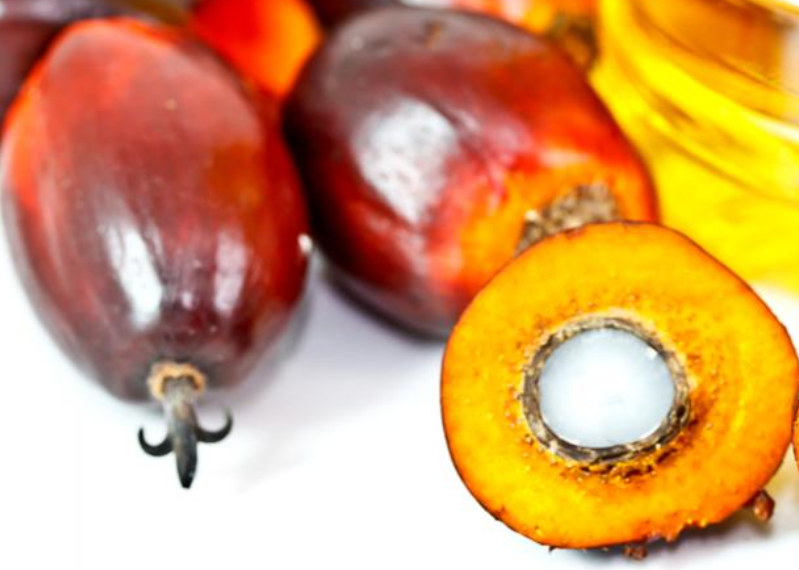 L’olio di palma è ottenuto dalla polpa (mesocarpo) del dendè, frutto della palma da olio  

Dai semi della medesima pianta si ricava invece l’olio di palmistro, chiamato in inglese «palm kernel oil (PKO)»
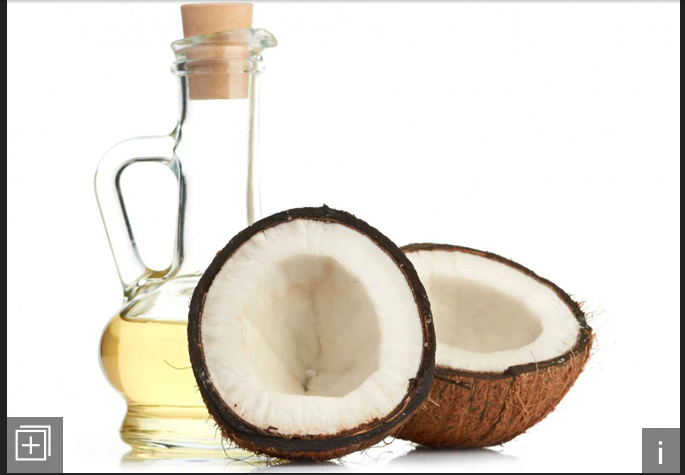 L’olio di cocco è invece ottenuto dall’endocarpo (seme) del frutto della palma da cocco
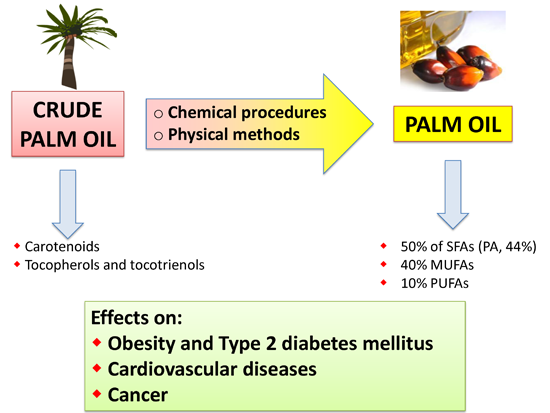 L’olio di palmistro e l’olio di cocco contengono invece un’elevata percentuale di acido laurico  (12 atomi C vs i 16 atomi di C dell’acido palmitico)
PERCHE’ SI UTILIZZA ?
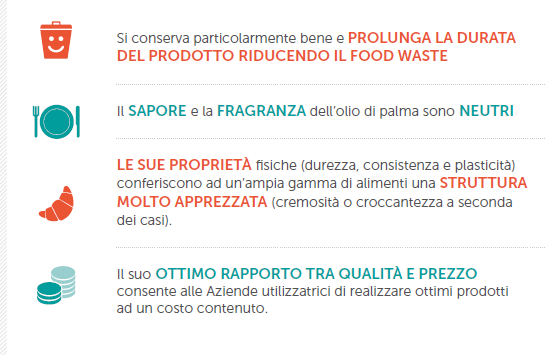 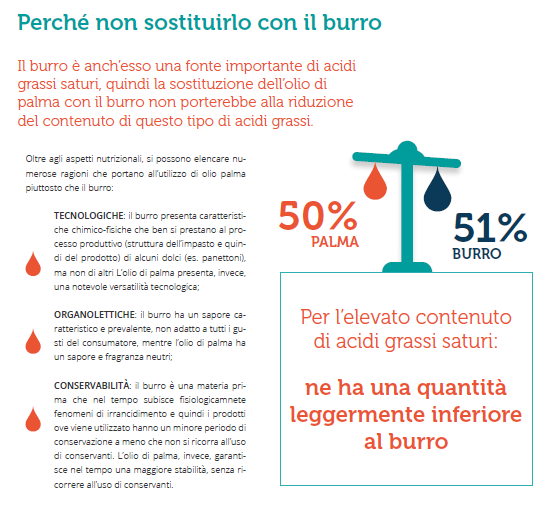 E’ SOSTENIBILE?
E’ l’olio vegetale più prodotto ed utilizzato al mondo

Rappresenta circa 1/3 del totale di oli vegetali prodotti

Malesia e Indonesia da solo sono responsabili del 86% della produzione mondiale

 La produzione di olio di palma rappresenta rispettivamente il 10 e il 5% delle esportazioni di Malesia e Indonesia

721.000 persone in Malesia e 4.000.000 in Indonesia lavorano nella produzione dell’olio di palma e 11.000.000 di persone dipendono indirettamente da tale industria

Da un punto di vista economico i due principali problemi sono rappresentati da:
Espropriazione terreni (spesso certificazione di proprietà non chiara)
Sfruttamento e lavoro nero
Ha resa molto maggiore di altri oli vegetali
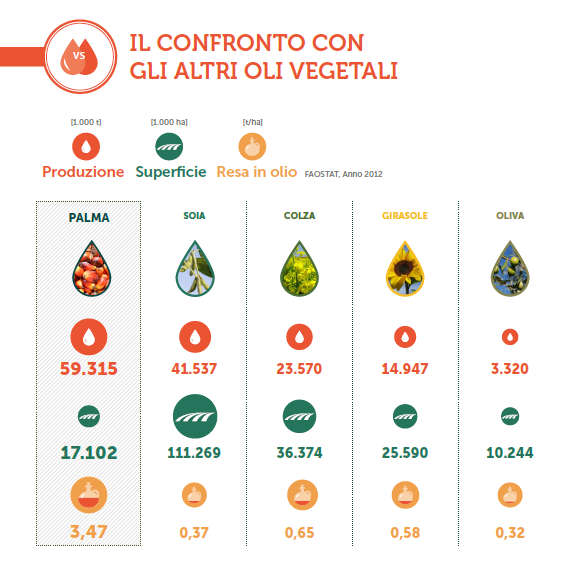 AREE DA UTILIZZARE PER OTTENERE UNA PRODUZIONE EQUIVALENTE
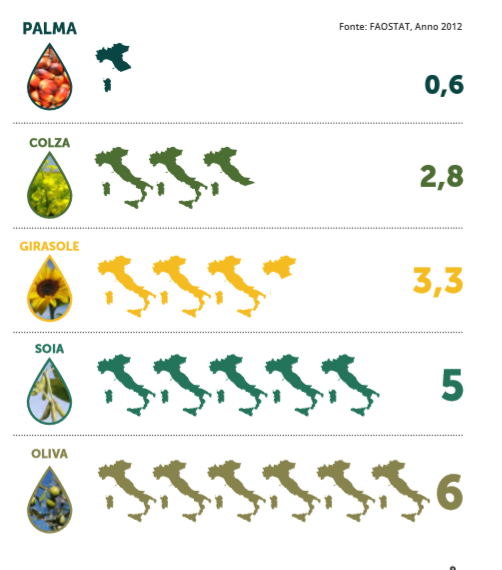 CONFRONTO CON OLIO DI SOIA
1/10 del terreno
1/7 del fertilizzante
1/14 del pesticida
1/6 del consumo energetico
E’ SOSTENIBILE?
Da un punto di vista ambientale i due principali problemi sono rappresentati da:
Deforestazione
Riduzione della diversità ambientale
E’ SOSTENIBILE?
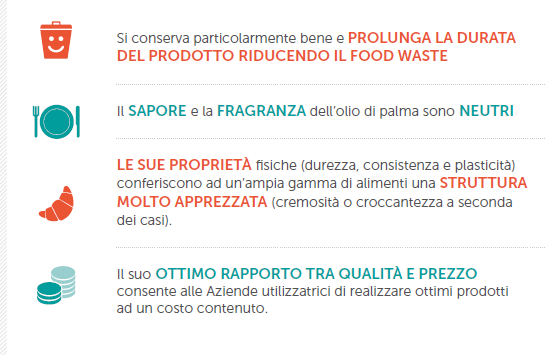 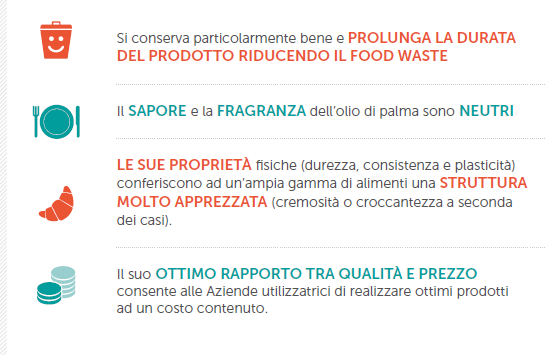 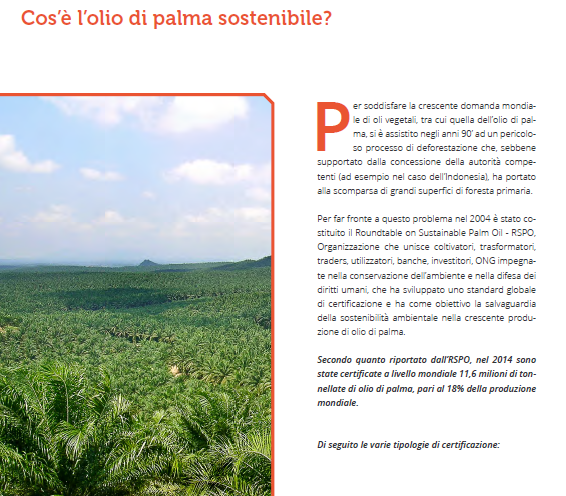 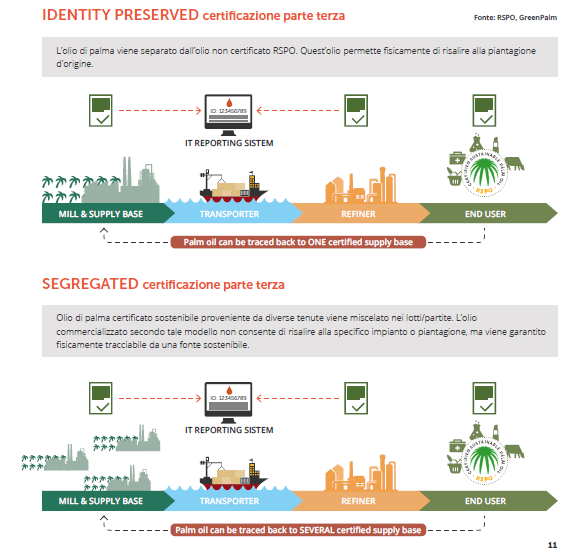 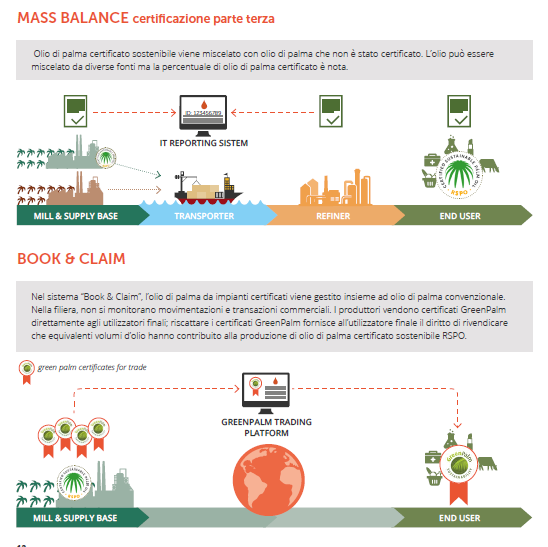